EKK ry:n strategian päivittäminen- strateginen linjaus 2015 – 2020 -
Hallituksen kokous 
4.6.2015 klo 10.30 – 11.30
Pääpostin ”Filatelia” kabinetti
Strategiaprosessin eteneminen
Syksyllä tehtiin strategiakysely jäsenistölle
Strategian 2010 – 2015 onnistuminen
Tallinnan excursion yhteydessä pidettiin työpaja
Yleiskeskustelua EKK ry:n kehitystarpeista
EKK ry:n strategiakyselyn / -analyysin käsiteltiin hallituksessa 6.11.2014
”uusi linjaus laaditaan vanhan strategian pohjalle”
Työpaja 1: 31.3.2015 : Strategialuonnos
Työpaja 2: 29.4.2015: Strategialuonnos
Työpajojen perusteella sähköpostitse saadut kommentit
Konsultin ehdotus toimitusjohtajalle
Toimitusjohtajan ehdotus hallitukselle
Hallituksen kokous 4.6.2015 klo 10.30: 
Strategian 2015 – 2020 hyväksyminen
Valmistelun jatkaminen
Kehitystarina ja strategia- vuosien 2010 – 2015 strategiakartta -
Tiedon syventäminen
EKK 
kehityskuva
EKK
vertailutieto
Yhteistyö-
kumppanit
Projekti-
rahoitus
Kattava
jäsen-
profiili
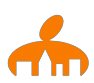 Verkoston 
vahvistaminen
- rahoitus
Verkoston 
vahvistaminen
- uskottavuus
Yliopisto-
yhteistyö
Media-
näkyvyys
Tapahtumat 
ja tiedotus
Näkyvyyden saavuttaminen
Uuden strategian lähtökohtia- työpaja 1:n keskustelu -
Perustuu voimassa olevaan strategiaan
Strategian tulee olla selkeä
Strategian viestintään tulee panostaa enemmän
Strategisten tavoitteiden tulee olla realistisia
AKK ry:n resurssit huomioon
EKK ry:n ”toimialalla” on käynnissä murros ja sen suhteellinen merkitys kasvaa voimakkaasti
Sisäinen muuttoliike jatkuu
Kuntauudistus tavalla tai toisella
Suomen taloudellinen tervehdyttäminen
Kaupan rakenteen muutokset
Ikääntyminen
”Maakuntien ja kuntien Suomi” (vaalitulos 2015) - EKK ry on ajankohtainen yhdistys
EKK ry on saavuttanut koko toiminta-aikanaan vakiintuneen aseman ja se ”omistaa” tärkeän näkökulman valtakunnallisessa ja paikallisessa kehityksessä (”Keskus on tärkeä asia”).
Viimeisten viiden vuoden aikana EKK ry on oppinut sille sopivan strategisen johtamisen mallin. Strategiaa on johdettu / noudatettu enemmän tai vähemmän johdonmukaisesti. EKK ry:n talous on vahvistunut.
Seuraavalla strategiajaksolla strategista johtamista halutaan tehostaa
Strategian jalkautus ja viestintä toiminnan keskiöön
Tavoitteiden asettamisessa tulee ottaa huomioon EKK ry:n resurssit
EKK –toimialueen visio ja painopisteetVisio on EKK ry:n näkemys keskustojen mahdollisesta ja toivottavasta kehityksestä. Valitut neljä painopistettä ovat keskustojen kehittymisen tärkeimmät asiakokonaisuudet visiojakson 2015 – 2120 aikana.
Liikkuminen keskustaan ja keskustassa tehostuu
Keskustan kauneus ja viihtyisyys paranevat
Keskusta houkuttelee asiakkaita ja toimijoita 24/7/12
Keskustat kauppa ja palvelut monipuolistuvat
Keskustan elämykselliset tapahtumat lisääntyvät
EKK ry:n visio ja painopisteetVisio on näkemyksemme siitä, miten EKK ry:n tulee kehittyä toimialan vision toteutumiseksi. Valitut neljä painopistettä ovat tärkeimmät asiakokonaisuudet visiojakson 2015 – 2120 aikana.Painopisteitä yhdistää kehitystarina: Onnistuminen yhdessä parantaa mahdollisuuksia onnistua seuraavassa
EKK –talous vahvistuu
EKK –tietojärjestelmä vakiintuu
EKK ry:n jäsenpalvelut ja vaikuttavuus kasvavat merkittävästi
EKK ry:n näkyvyys lisääntyy
EKK –verkosto vahvistuu ja yhteistyö tiivistyy
Keskustojen kehittämisen ”toimialue” ja EKK ry:n strategiset painopisteet
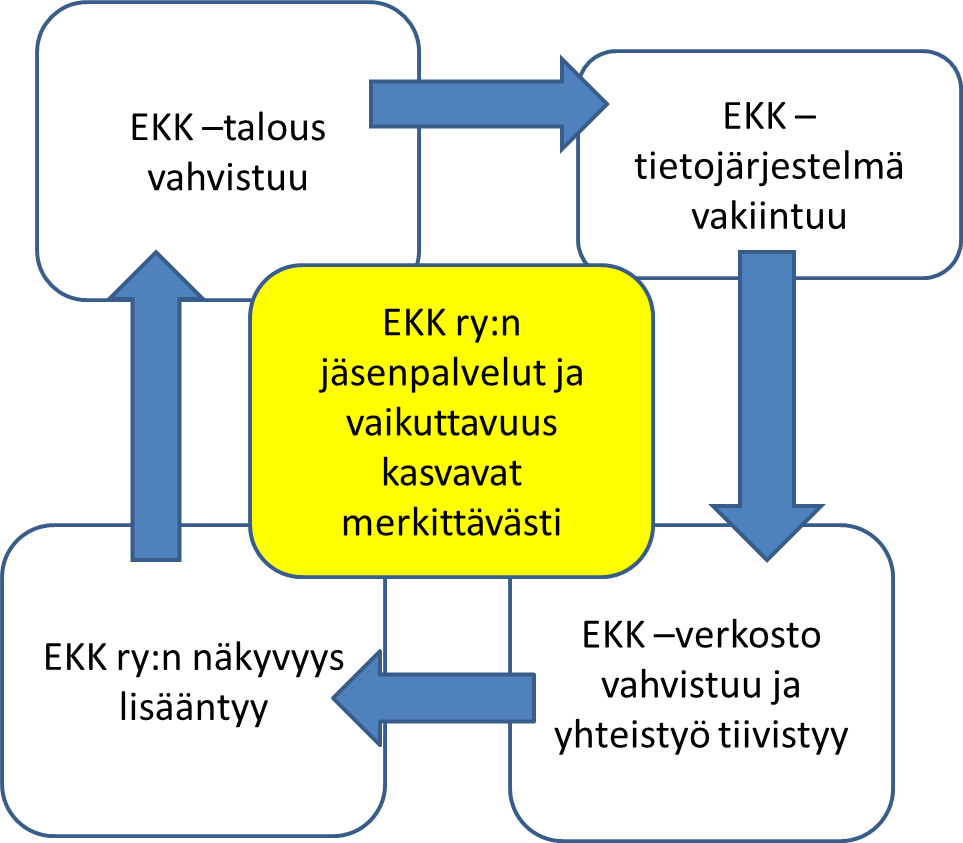 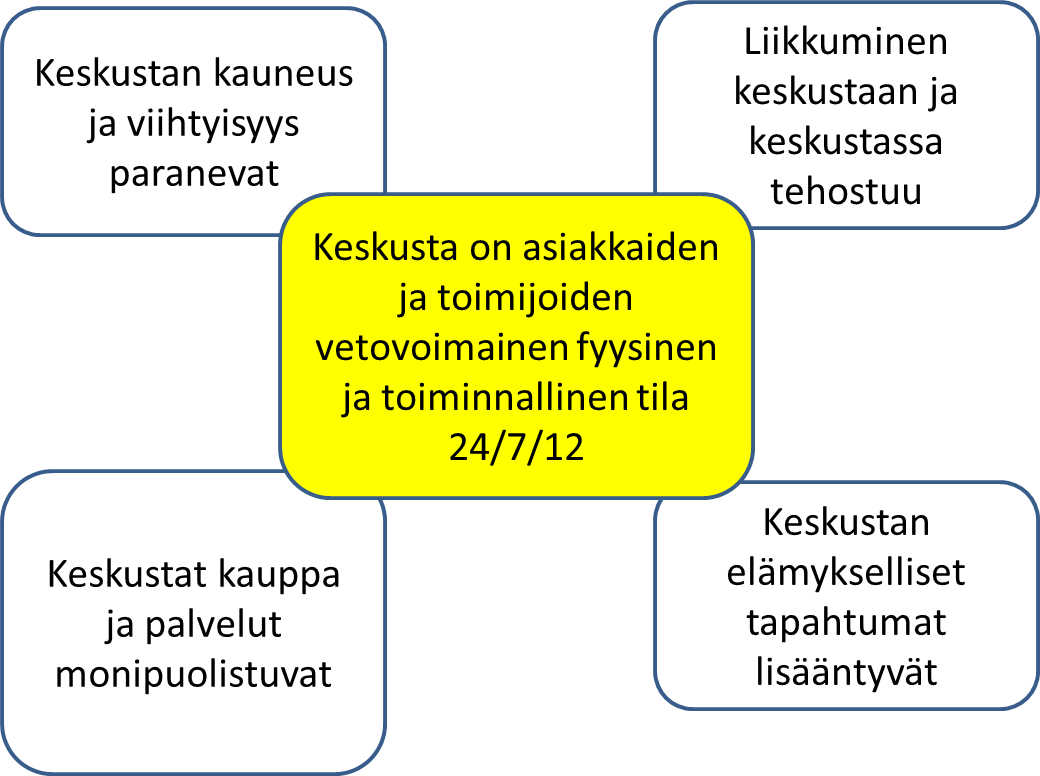 EKK ry:n vaikuttavuus
Keskustakehittämisen kohderyhmiä ovat 
omistajat, toimijat ja asiakkaat
Strategian tausta-ajatus ja strategian toteutus
Strategian tausta-ajatus
Strategian toteutus
EKK ry on onnistunut saamaan pääroolin keskustojen kehittämisessä. Se ”omistaa” tämän roolin Suomessa.
EKK ry:n jäsenten verkostoituminen ja viestintä ovat hyvällä tasolla.
EKK ry:llä on vakaa talous.
EKK ry:n vaikuttavuus on parantunut, mutta koko potentiaalia ei ole ”otettu haltuun”.
SIKSI seuraavan strategiajakson tärkein tavoite on vahvistaa EKK ry:n vaikuttavuutta keskustojen kehittämisessä.
Strategiakartta osoittaa painopisteiden avulla toiminnan suunnan. Se sisältää täten strategisen mission.
Seuraavaksi tulee laatia strategian toteutus-suunnitelma, jossa määritellään
Tavoitteet / Haasteellisuus
Toimintatavat / Intensiteetti
Käyttöön saatavat resurssit
Painopisteet jakautuvat toimintakokonaisuuksiin
Strategiamalliin (4+4x4) kuuluu neljän tärkeimmän toimintakokonaisuuden määrittely kullekin painopisteelle

Toimintakokonaisuuksien määrittely on vielä strategisen suunnan määrittely.
EKK –tietojärjestelmä –kalvossa (kalvo 10) on hahmoteltu myös mittaukseen liittyviä osatoimintakokonaisuuksia 

Vasta strategian toteutussuunnitelmassa määritellään  operatiivisia toimintoja ja ratkaisuja strategisiin tavoitteisiin pääsemiseksi.

Ehdotuksessa on esitetty, mihin toimintakokonaisuuksiin voitaisiin liittyy toteutussuunnitelmassa määrällinen tavoite ja mittari/seuranta.
Vakiintuu selkeä kuva 
siitä, mitkä elementit kuuluvat 
yleisesti keskustojen kehittymiseen, 
mikä on niiden kehittymisen logiikka 
ja miten niitä voidaan mitata.
Painopiste 1
EKK –kehityskuva alkaa 
kiinnostamaan kansainvälisiä toimijoita 
strategiajakson loppupuolelle
EKK –kehityskuva vakiintuu
EKK –kehityskuva ulkomaille
EKK –tietojärjestelmä vakiintuu
EKK –kehityskuvasta muodostuu 
keskustakehittämisen perustyökalu.
EKK –elinvoimaluku ja jalankulkulaskenta yleistyy
EKK –vertailutietoon liitetään asiakaskokemuksen mittaaminen
TAVOITE 1
EKK –peruselinvoimaluvun / EKK –elinvoimaluvun
tiedonkeruut tehdään joka vuosi kaikissa mukana 
olevissa keskustoissa. Jalankulkulaskentaa tehdään yleisesti.
Asiakaskokemuksen seuranta liitetään 
EKK –kehityskuvaan, kun EKK –elävyyslukujärjestelmä 
on riittävän laajaa.
Painopiste 2
TAVOITE 2
EKK jäsenmäärä kasvaa
EKK ry:n yhteiskunnalliset suhteet lisääntyvät ja vahvistuvat
EKK –verkosto vahvistuu ja yhteistyö tiivistyy
EKK:n jäsenten välinen yhteistyö tiivistyy osaamisen ja tiedon jakamisella.
Yhteistyö tutkimusyksiköiden kanssa lisääntyy
Painopiste 3
Toiminnat ja tapahtumat kehittyvät
EKK –elinvoimalukujen  julkistaminen on valtakunnallinen uutinen
EKK –näkyvyys lisääntyy
Sähköinen näkyvyys kasvaa
Keskustakehittämisen paikallinen merkitys ja kiinnostavuus kasvavat
TAVOITE 3
Painopiste 4
TAVOITE 4
TAVOITE 5
EKK talous vahvistuu
Jäsenmäärä kasvaa
EKK -käyttötalous kasvaa
Projektirahoitus muodostuu normaaliksi tavaksi toimia
EKK –yhteistyö-kumppanien rahoitus kasvaa
EKK ry:n strategiakartta 2015 - 2020
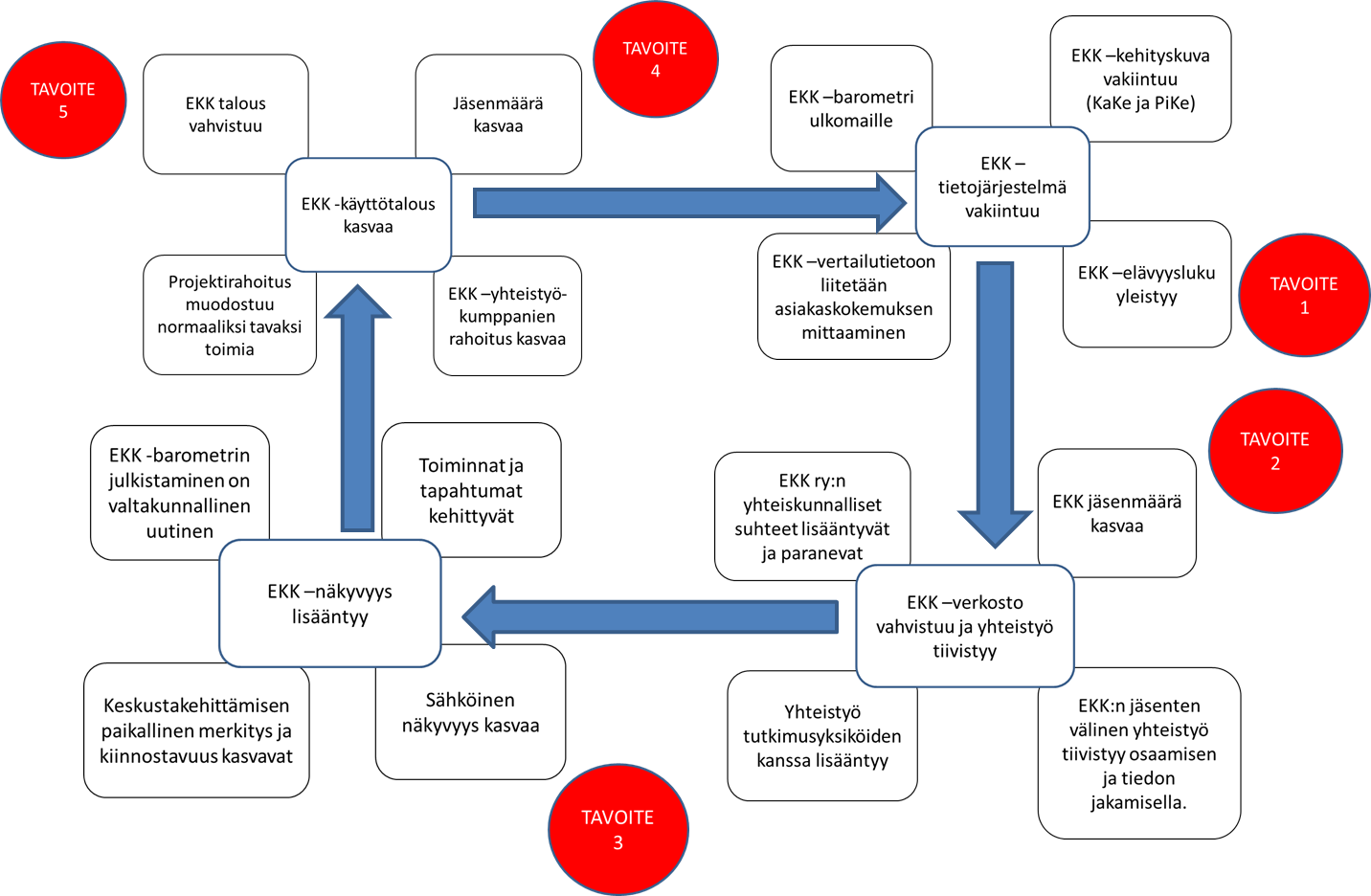 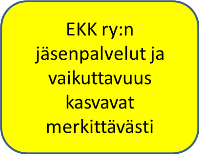